Journal de bord
Communication orale
pour l’enseignant
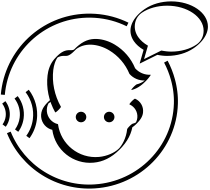 Version PC - PowerPoint
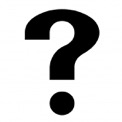 Module 1
Faire le tour de la question… sur de bonnes questions !
Réflexion
Vous venez d’expérimenter une tâche qui permet de réagir aux propos des autres. 
Comment cette pratique pourra-t-elle soutenir votre enseignement? 
Comment peut-elle être utilisée avec vos élèves afin d’améliorer la qualité de leurs échanges en communication orale spontanée?
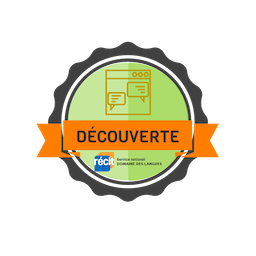 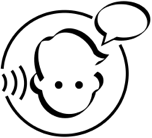 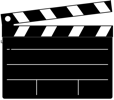 Module 2
3,2,1...Action !  Qu’en pensez-vous ?
Activité 2
Téléchargez l’extension Screencastify, si vous ne pouvez pas télécharger l’application, vous pouvez choisir une autres propositions: l’outil caméra de la tablette numérique, du Chromebook ou de l’ordinateur, Screen-o-Matic, Loom, Flipgrid ou iMovie.
Réalisez un clip en mode vidéo ou en mode bureau pour vous présenter. Nous avons envie de vous connaitre !
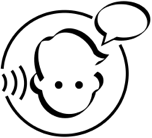 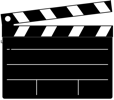 Module 2
3,2,1...Action !  Qu’en pensez-vous ?
Apprentissage technique
Contraintes : Le temps de la vidéo doit être au maximum d’une minute.


Défi :
Insérer la vidéo à la diapositive suivante.


Tutoriels pour autres propositions: Screencast-o-Matic, Loom, Flipgrid ou iMovie.
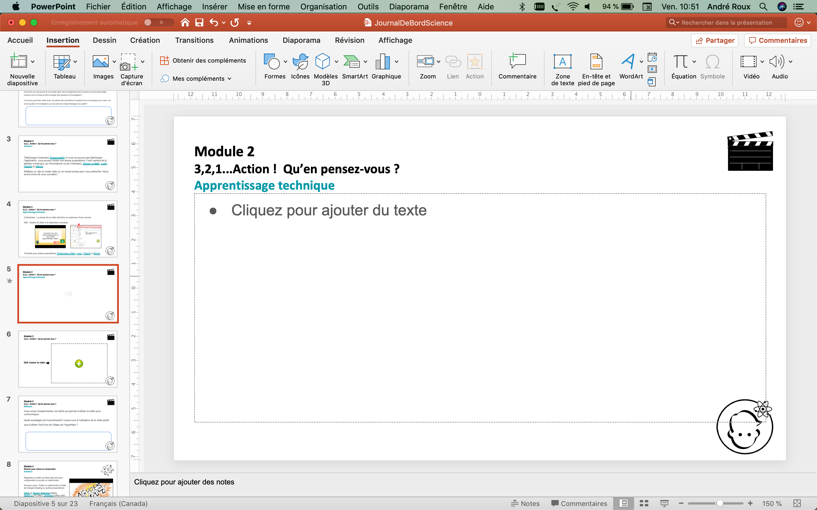 1
2
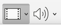 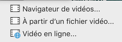 3
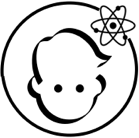 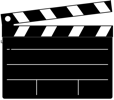 Module 2
 







Défi: Insérer la vidéo.
Module 2
3,2,1...Action !  Qu’en pensez-vous ?
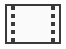 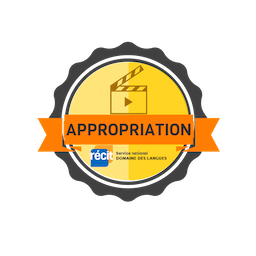 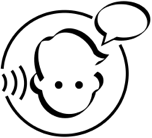 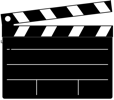 Module 2
3,2,1...Action !  Qu’en pensez-vous ?
Réflexion
Vous venez d’expérimenter une tâche qui permet d’utiliser la vidéo pour communiquer. 
Dans quel contexte l’utilisation de la vidéo vous permet-elle de garder des traces de la communication orale chez vos élèves ? 
Quels avantages voyez-vous à l’utilisation de la vidéo lors de la diffusion de messages ?
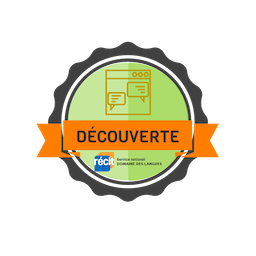 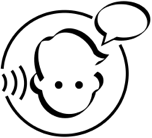 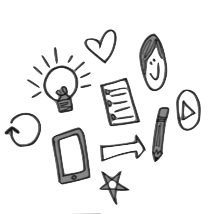 Module 3
Illustrer pour mieux se comprendre
Activité 3
Regardez la vidéo du Récit des arts pourcomprendre ce qu’est un sketchnote : 
Amusez-vous ! Créez un sketchnote à l'aidede Google Drawing ou autres propositions:Paper et Tayasui Sketches (Apple),Sketch.io (PC-Mac), OneNotes (Office 365). Présentez le sujet de votre choix : votrepassion, vos élèves, le déroulement de votresemaine, votre plan de travail, etc !Nous avons hâte de voir vos créations !
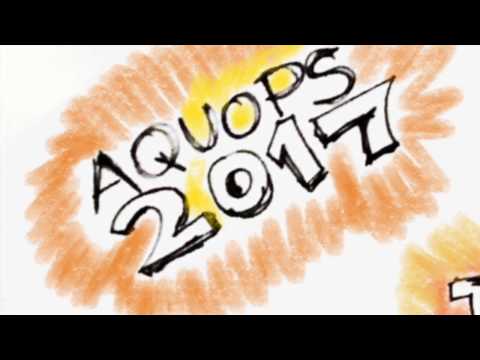 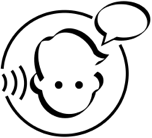 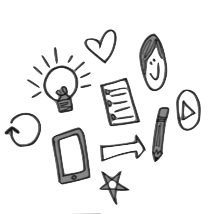 Module 3
Illustrer pour mieux se comprendre
Apprentissage technique
Contraintes : Créez un sketchnote sur une page.


Défi :
aInsérez le lien ou la photodu croquis à la diapositivesuivante.
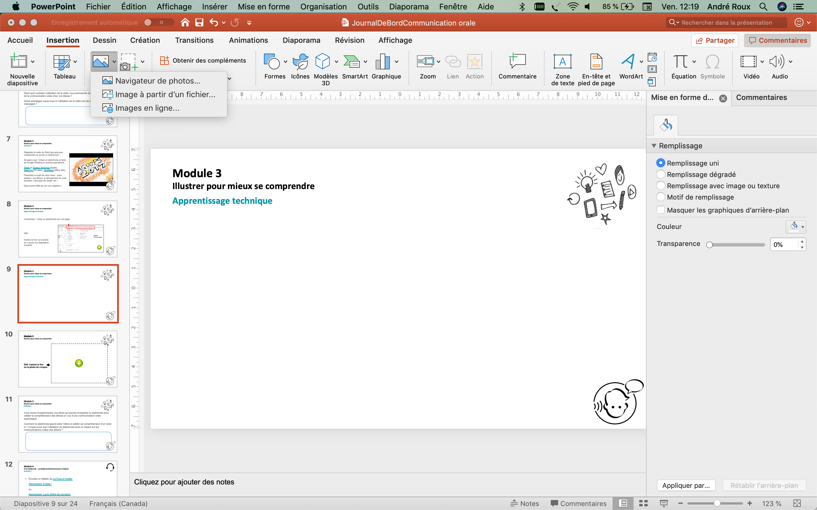 1
2
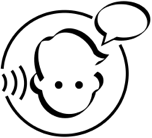 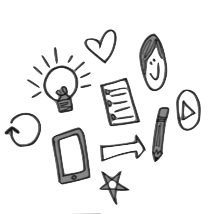 Module 3
 







Défi: insérez le lien
ou la photo du croquis.
Module 3
Illustrer pour mieux se comprendre
http://
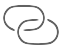 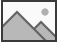 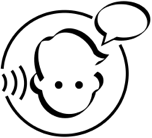 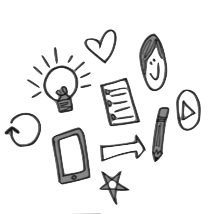 Module 3
Illustrer pour mieux se comprendre
Réflexion
Vous venez d’expérimenter une tâche qui permet d’exploiter le sketchnote pour valider la compréhension des élèves en vue d’une communication orale authentique.
Comment le sketchnote peut-il aider l’élève à valider sa compréhension d’un texte lu ? Croyez-vous que l’utilisation du sketchnote aura un impact sur les communications orales des élèves ?
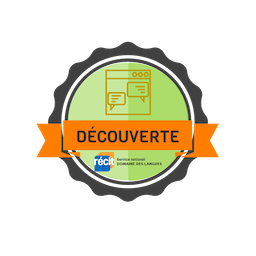 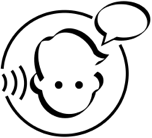 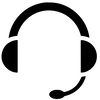 Module 4
À la manière de … Le balado professionnel pour s’inspirer
Activité 4
Écoutez deux balados de La Puce à l’oreille: 
Astronautes: à table !
Astronautes: Leurs drôles de journées !
Écoutez un balado réalisé par des élèves du 3e cycle
https://soundcloud.com/classe-56a/balado-aliments
3. Complétez, au besoin, la fiche de prise de notes.
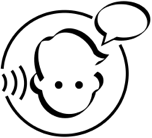 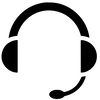 Module 4
À la manière de … Le balado professionnel pour s’inspirer
Réflexion
Vous venez d’écouter un balado professionnel et celui d’élèves du 3e cycle.  
D’après vous, quels éléments, caractérisant les balados, ont été mis en place par les élèves du 3e cycle ?
Comment croyez-vous que l’enseignement des stratégies d’écoute peut avoir un lien avec le résultat final que peut produire l’élève ?
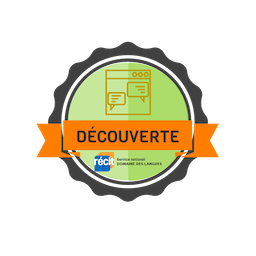 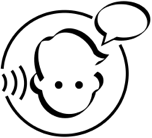 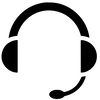 Module 5 A
Un, deux… test ? Vous m’entendez ?
Activité 5 A

Prendre conscience de ses forces et de ses défis
Choisissez un court extrait d’une page de votre livre préféré. 
À l’aide de Voice Recorder ou d’une autre application de votre choix:  Dictaphone (tablette), Cloud Audio Recorder (Google), Enregistreur vocal (ordinateur), Enregistrement de notes audio (Office 365).
A. Enregistrez-vous.
B. Réécoutez-vous.
C. Complétez le formulaire d’autoévaluation.
D. Choisissez un des éléments suivants que vous aimeriez travailler : prononciation, intonation, débit ou volume.
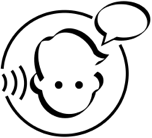 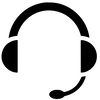 Module 5 A
Un, deux… test ? Vous m’entendez ?
Apprentissage technique

Prendre conscience de ses forces et de ses défis
Contrainte : N’y passez pas la nuit ! 



Défi : Déposez votre premier enregistrement audio dans le journal de bord.
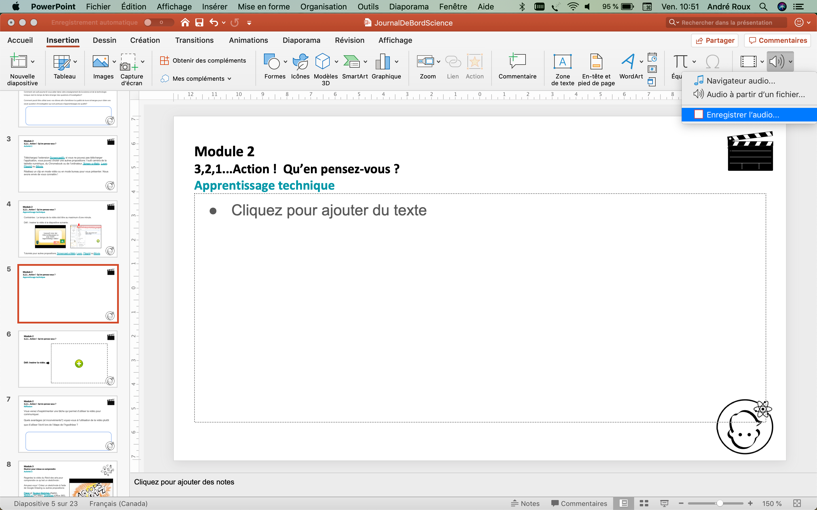 1
2
3
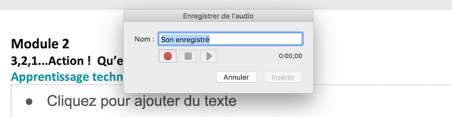 4
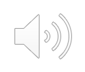 5
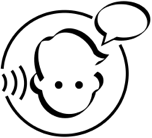 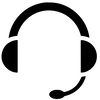 Module 5 A
Un, deux… test ? Vous m’entendez ? 
Prendre conscience de ses forces et de ses défis








Défi: insérer votre enregistrement audio
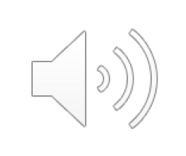 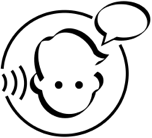 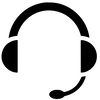 Module 5 B
Un, deux… test ? Vous m’entendez ?
Activité 5 B
Travailler les éléments prosodiques de la communication orale
Nous vous invitons maintenant à prendre connaissances des cinq ateliers formatifs de l’enseignement de l’oral:
http://bit.ly/ateliers-formatifs
Choisir un des ateliers et l’expérimenter à l’aide de l’outil Fluency Tutor. 
Enregistrez-vous de nouveau… et autant de fois que vous le désirez en utilisant l’extension Fluency Tutor ou une autre application audio de votre choix: Voice Recorder, Dictaphone (tablette), Cloud Audio Recorder (Google), Enregistreur vocal (ordinateur), Enregistrement de notes audio (Office 365)..
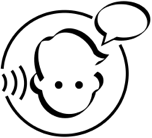 [Speaker Notes: Fait intéressant : Fluency Tutor est une extension à la suite Google. Elle permet à l’enseignant de copier un texte et inviter les élèves à écouter la synthèse vocale du texte. Ensuite, l’élève pourra s'entraîner à lire le texte et s’enregistrer. L’enseignant pourra lui donner une rétroaction, afin qu’il puisse se réajuster.]
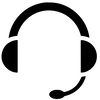 Module 5 B
Un, deux… test ? Vous m’entendez ?
Apprentissage technique
Travailler les éléments prosodiques de la communication orale
Contrainte : Choisir un atelier formatif à expérimenter et enregistrez-vous de nouveau.



Défi : Déposez votre dernierenregistrement audiodans le journal de bord.
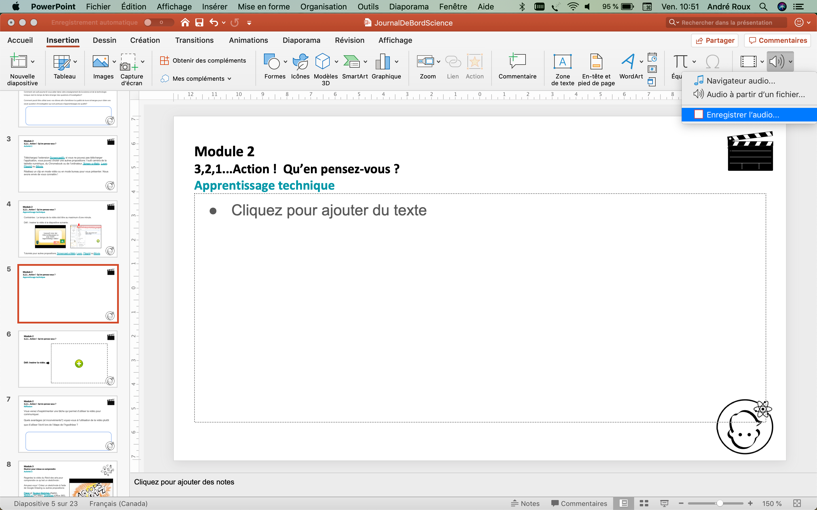 1
3
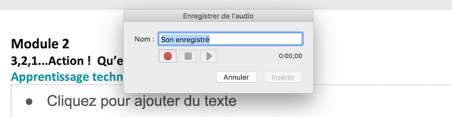 4
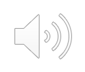 5
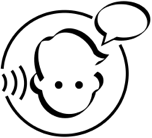 [Speaker Notes: Fait intéressant : Fluency Tutor est une extension à la suite Google. Elle permet à l’enseignant de copier un texte et inviter les élèves à écouter la synthèse vocale du texte. Ensuite, l’élève pourra s'entraîner à lire le texte et s’enregistrer. L’enseignant pourra lui donner une rétroaction, afin qu’il puisse se réajuster.]
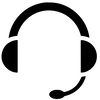 Module 5 B
Un, deux… test ? Vous m’entendez ?
Travailler des éléments de la communication orale selon nos propres défis









Défi: insérer votre enregistrement audio
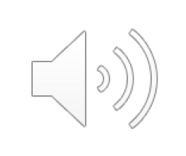 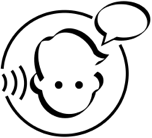 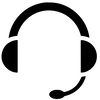 Module 5
Un, deux… test ? Vous m’entendez ?
Réflexion
Travailler des éléments de la communication orale selon nos propres défis
Vous venez d’expérimenter une tâche qui permet de s’autoréguler en vue de produire une meilleure communication orale.
Y a-t-il une différence entre la première et la dernière version de votre enregistrement ?
Comment pourriez-vous mettre les ateliers formatifs en place dans votre classe ?
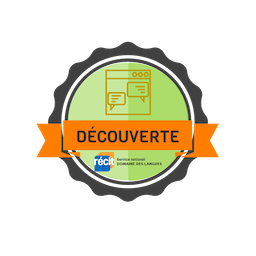 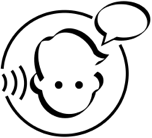 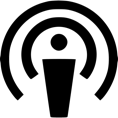 Module 6
Apprendre, c’est bien ! Partager ses apprentissages, c’est encore mieux !
Activité 6
Explorer le logiciel Audacity.
Enregistrer une courte séquence de votre voix à l’aide d’un micro.
Insérez un son (vous pouvez utiliser le site freesound.org).
Amusez-vous à utiliser les outils de base (raccourcir un son, ajuster le volume de l'enregistrement principal, exporter la piste en MP3, etc )
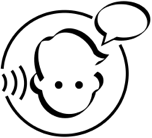 [Speaker Notes: https://cdn.pixabay.com/photo/2017/08/21/12/16/podcast-2665180__480.png]
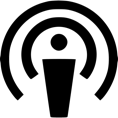 Module 6
Apprendre, c’est bien ! Partager ses apprentissages, c’est encore mieux !
Apprentissage technique
Contrainte : Votre montage final ne doit pas dépasser une minute ! 
Défi : Déposez votre montage dans le journal de bord en version MP3.




Tutoriel Audacity : http://bit.ly/tutoriel-audacity
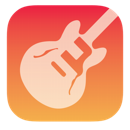 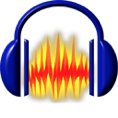 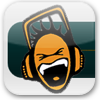 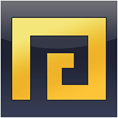 Ocenaudio
Mixpad
Audacity
GarageBand
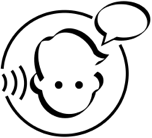 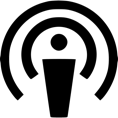 Module 6
Apprendre, c’est bien ! Partager ses apprentissages, c’est encore mieux !







Défi: déposer votre montagedans le journal de bord en version MP3
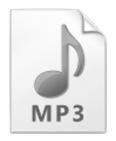 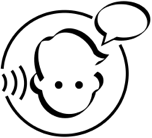 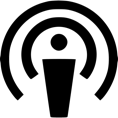 Module 6
Apprendre, c’est bien ! Partager ses apprentissages, c’est encore mieux !
Réflexion
Vous venez d’expérimenter une tâche qui permet de réaliser un montage alliant voix et aspect sonore. 
En quoi l’ajout d’effets sonores à divers endroit peut-il aider à bonifier le balado des élèves ?
En quoi la diffusion d’un travail ou d’un projet à l’oral peut-elle m’aider à mieux évaluer mes élèves ?
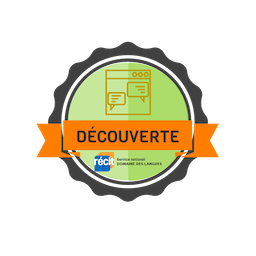 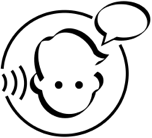